Mathematics
Reasoning with large whole numbers:Rounding 5-digit numbers
Ms Jeremy
Pause the video to complete your task
Resume once you’re finished
Identify the closest smaller multiple.
Identify the closest larger multiple.
Identify the halfway point.
Which multiple is the number closest to?
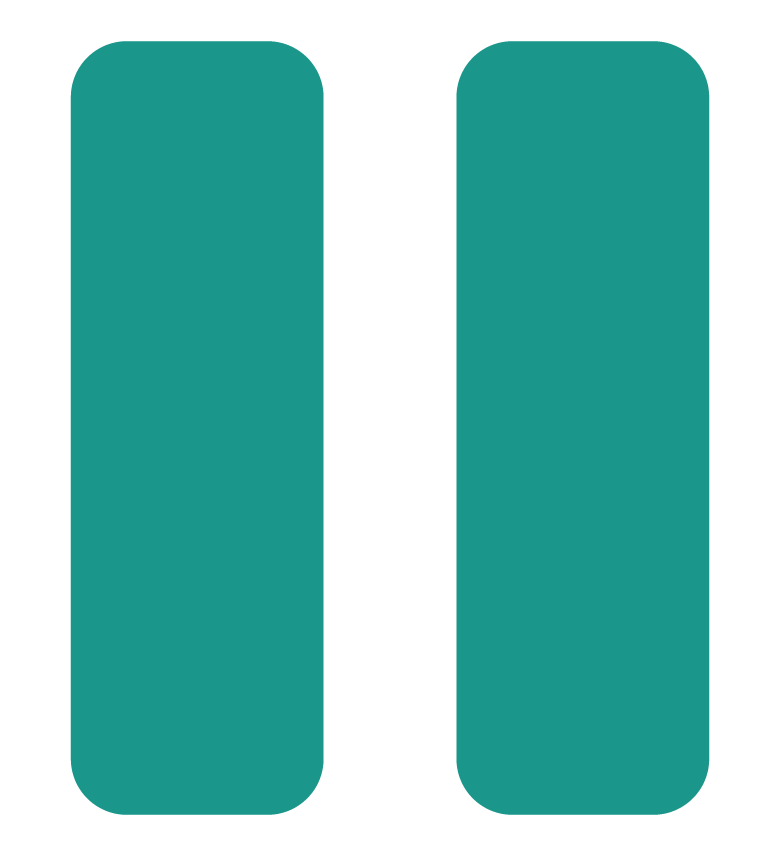 73 299
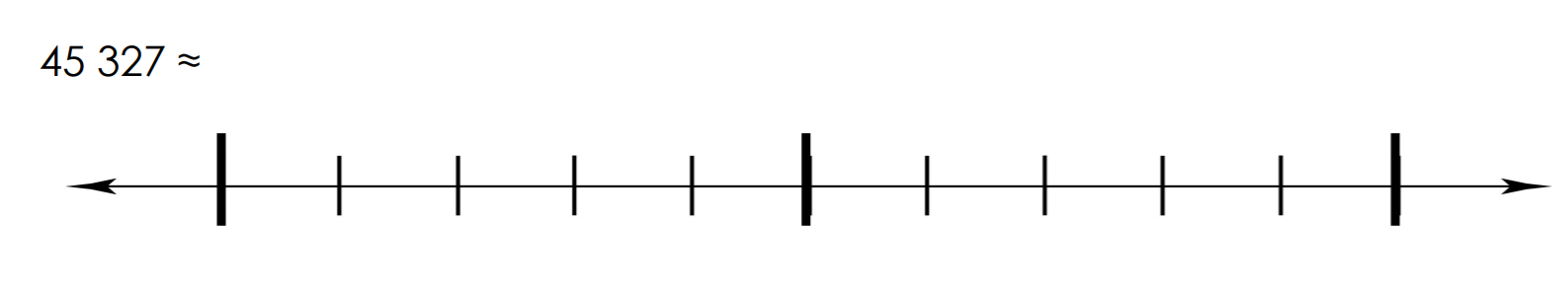 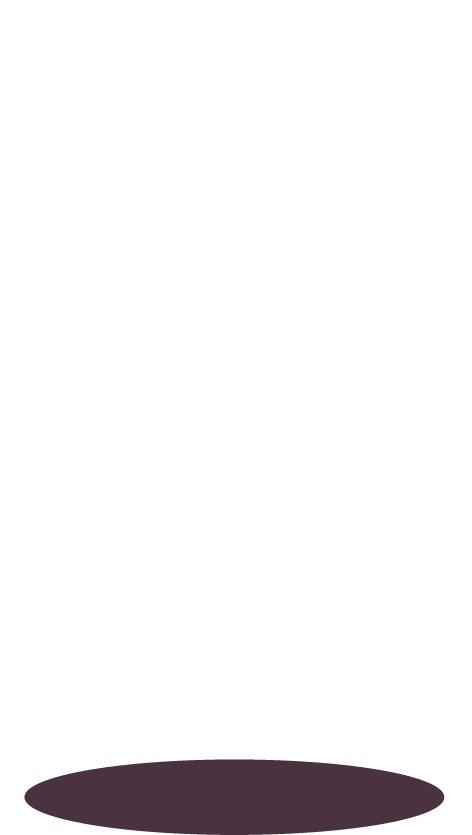 ‹#›
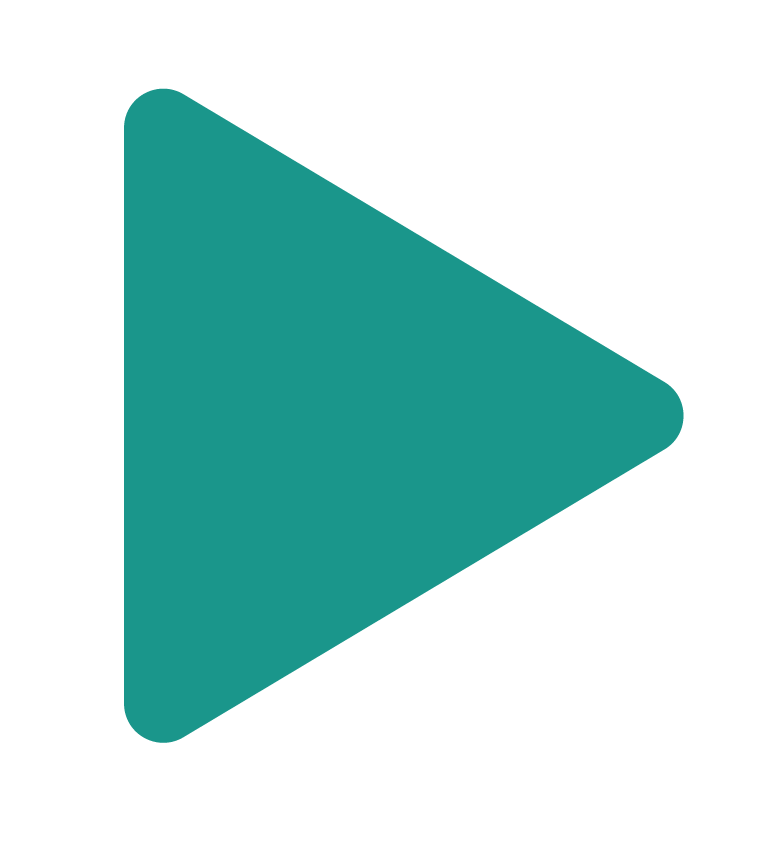 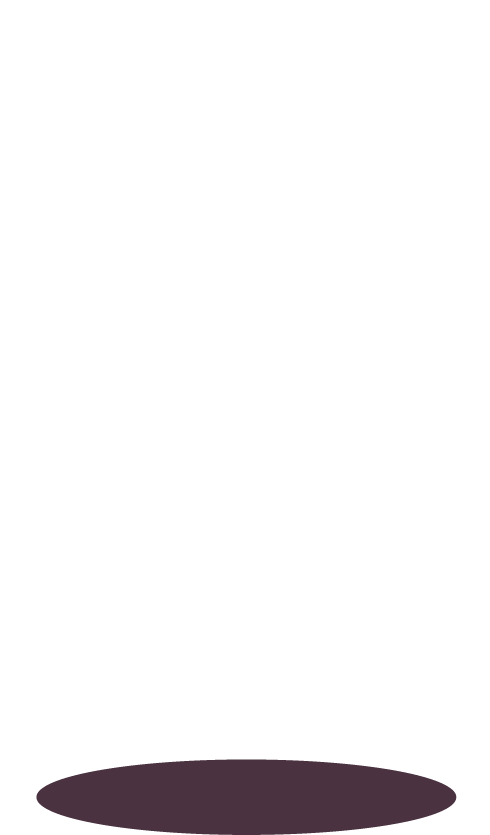 Pause the video to complete your task
Resume once you’re finished
Can you round 65 561 to:
i) the nearest 10 000?
ii) the nearest 1000?
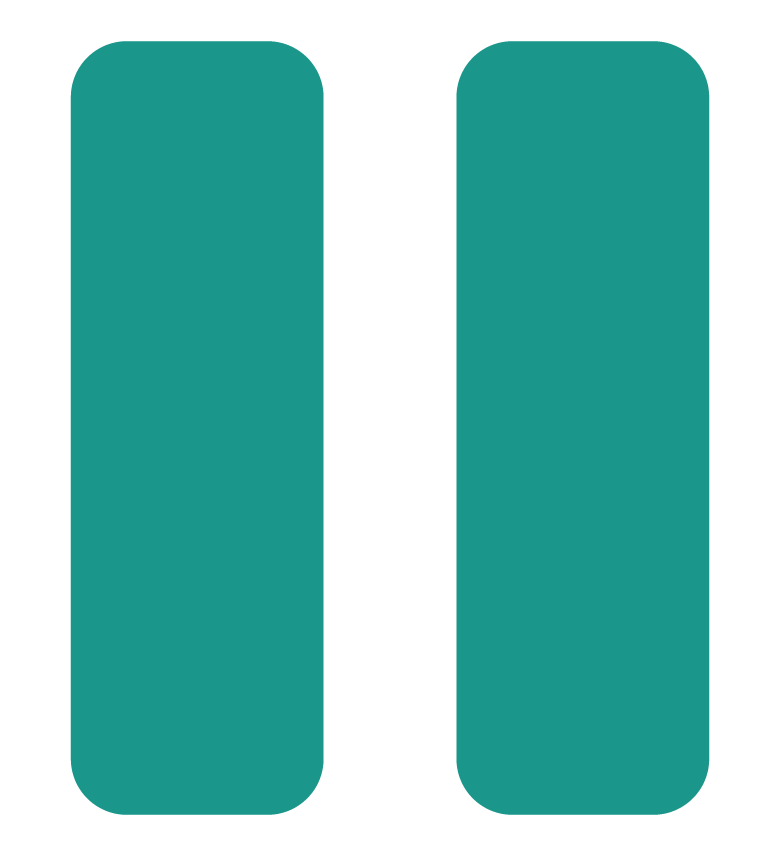 65 561
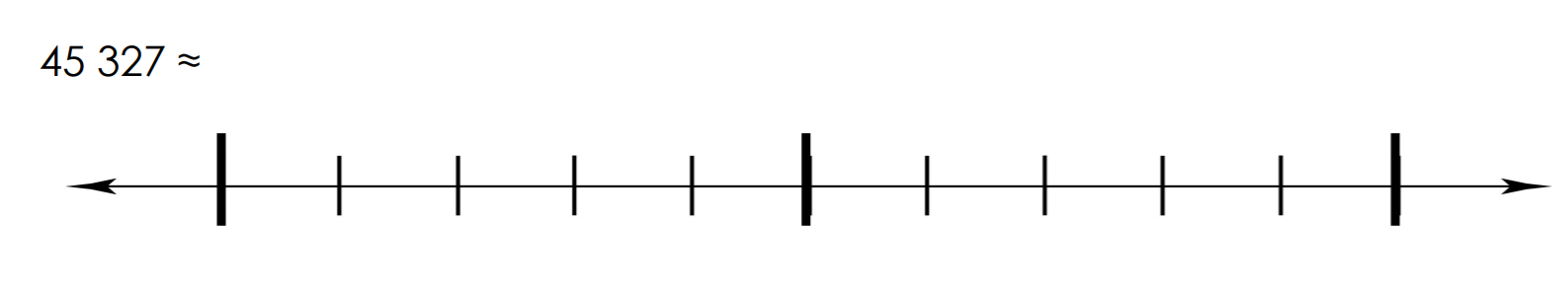 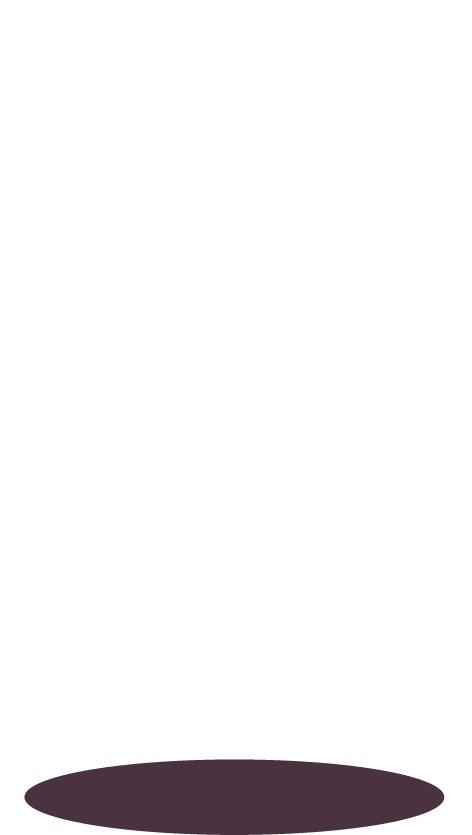 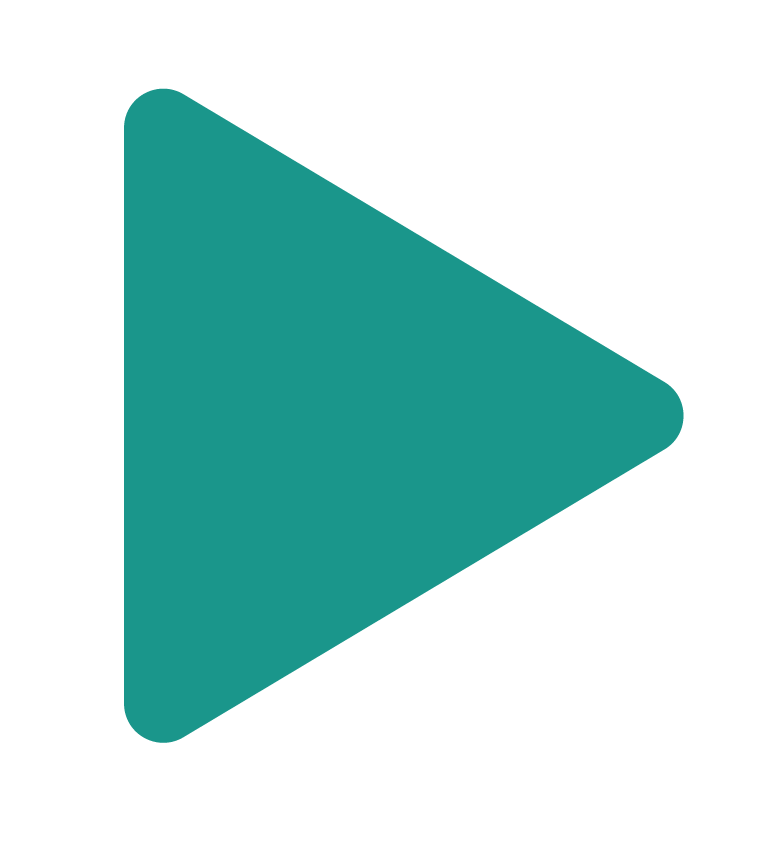 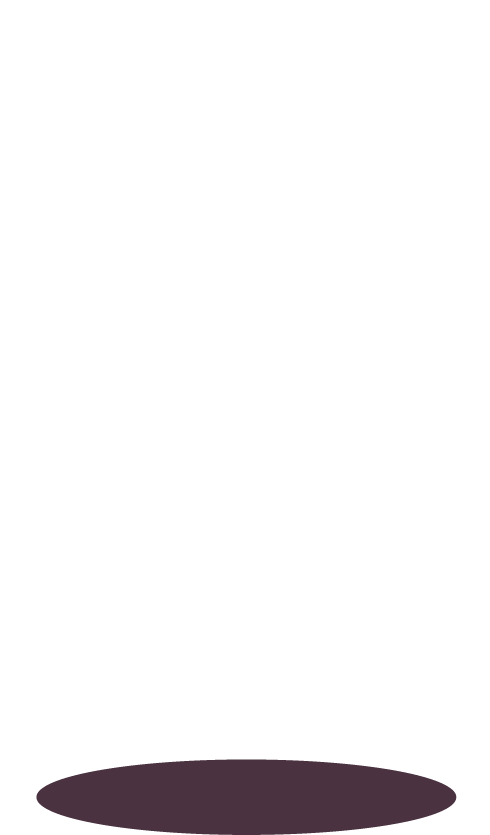 Independent Task
Use the number line method to round each of these numbers to the nearest 10 000 and the nearest 1000.
Challenge: Is there a way of rounding without a number line?
d) 6721
e) 40 021
f) 55 000
27 543
86 221
19 004
‹#›